ᎣᏏᏲ
ᏌᏚᏏᏁ ᏣᎳᎩ ᎠᏕᎶᏆᏍᏗ
ᏌᏚᏏᏁ ᏣᎳᎩ ᎠᏕᎶᏆᏍᏗ
ᎢᏓᎴᎾ- Let’s begin
ᏣᎳᎩ ᎢᏗᏬᏂ- Let’s talk Cherokee
ᏌᏚᏏᏁ ᏣᎳᎩ ᎠᏕᎶᏆᏍᏗ
Hello everyone
My name is ______ I am ______ years old. 
I am Cherokee. (mixed. Full blood. half) I am not Cherokee. 
I am from _______ and I live in 
I work at _________
My moms name is_______ and my dads name is ______
I am married
ᏌᏚᏏᏁ ᏣᎳᎩ ᎠᏕᎶᏆᏍᏗ
ᎦᎵᎡᎵᎦ ᏥᎨᏙ- I’m glad/thankful that I’m here
ᎦᎵᎡᎵᎦ ᏥᏤᏙ- I’m glad/thankful that you are all here
ᏌᏚᏏᏁ ᏣᎳᎩ ᎠᏕᎶᏆᏍᏗ
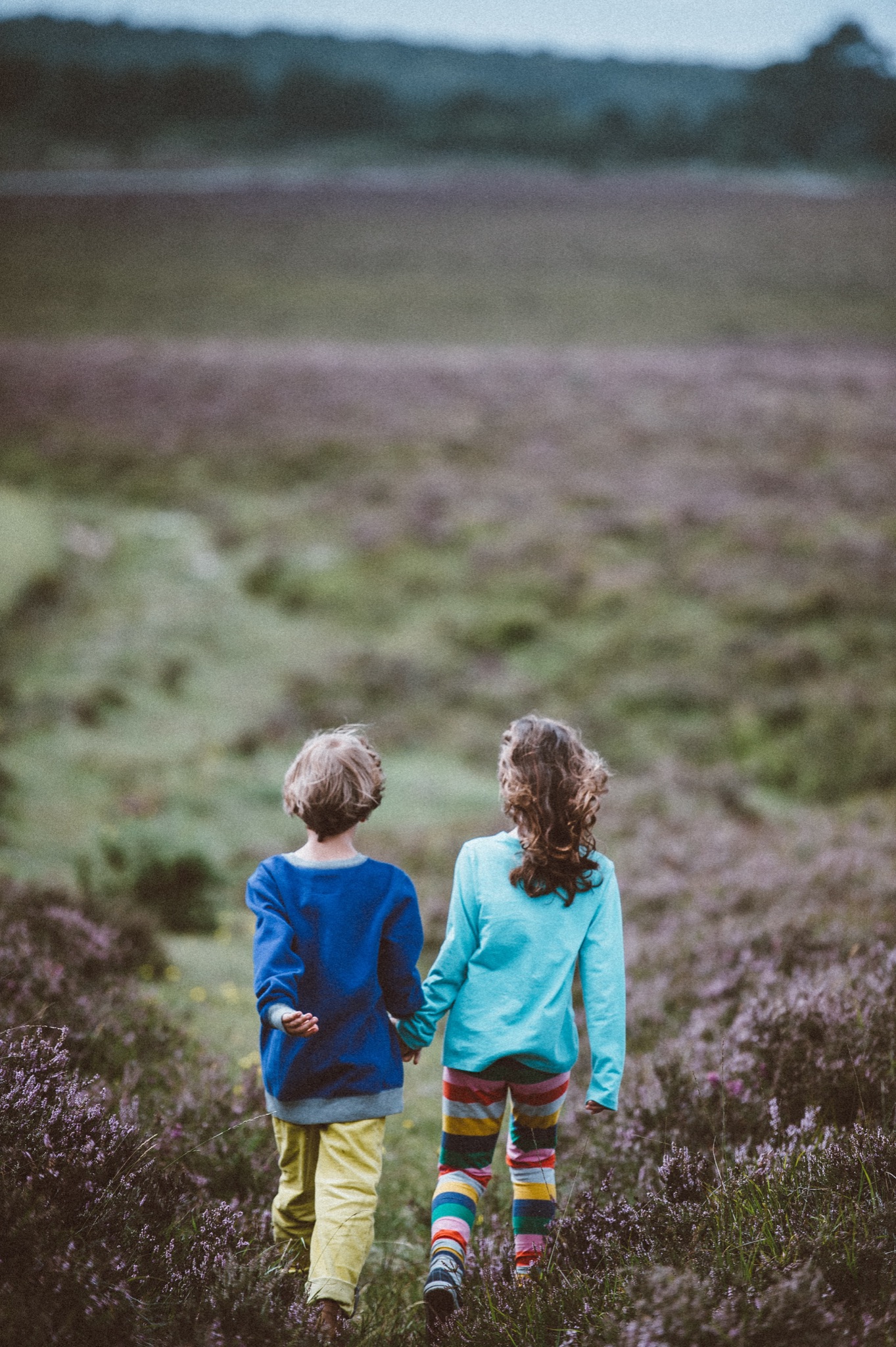 ᏫᏕᎾ 
Let’s go
ᏫᏓᏂᎩ
Let’s go (let’s move)
ᏌᏚᏏᏁ ᏣᎳᎩ ᎠᏕᎶᏆᏍᏗ
Atsalag utvsonv tsisdvn uweyv deganiyisgv.
Didaniyisg agalewisdodane duhyohv.
“Tsantas esga gesv tsisdvn diganiyti ahan uweyv,” udvne didaniyisgi.  
“Tla yidijiniyi jisdvn, didaniyisgi,” udvne utvsonv.   
“Agwant hadsgosgv. Detsigoti tsisdvn ultsadi dehiyav.” udvne didaniyisgi.    
“Hi ina jisdvn,” udvne utvsonv.
“Danelvdv tsunahnigid, detsinatlaidv, iga yinulsdan degatsiyatinohiho ahan uweyv unadawosdidv degadeyohvsg
ᏌᏚᏏᏁ ᏣᎳᎩ ᎠᏕᎶᏆᏍᏗ
ᎠᏣᎳᎩ ᎤᏛᏐᏅ ᏥᏍᏛᎾ ᎤᏪᏴ ᏕᎦᏂᏱᏍᎬ.
ᏗᏓᏂᏱᏍᎩ ᎠᎦᎴᏫᏍᏙᏓᏁ ᏚᏲᎲ. 
“ᏣᏅᏔᏍ ᎡᏍᎦ ᎨᏒ ᏥᏍᏛᎾ ᏗᎦᏂᏱᏘ ᎠᎭᏂ ᎤᏪᏴ,” ᎤᏛᏁ ᏗᏓᏂᏱᏍᎩ.
“Ꮭ ᏱᏗᏥᏂᏱ ᏥᏍᏛᎾ, ᏗᏓᏂᏱᏍᎩ,” ᎤᏛᏁ ᎤᏛᏐᏅ.   
“ᎠᏆᏅᏔ ᎭᏥᏍᎪᏍᎬ. ᏕᏥᎪᏘ ᏥᏍᏛᎾ ᎤᎵᏣᏗ ᏕᎯᏯᎥ.” ᎤᏛᏁ ᏗᏓᏂᏱᏍᎩ.    
“Ꭿ ᎢᎾ ᏥᏍᏛᎾ?” ᎤᏛᏁ ᎤᏛᏐᏅ.
“ᏓᏁᎸᏛ ᏧᎾᏂᎩᏓ, ᏕᏥᎾᏝᎢᏛ, ᎢᎦ ᏱᏄᎵᏍᏔᏂ ᏕᎦᏥᏯᏘᏃᎯᎰ ᎠᎭᏂ ᎤᏪᏴ ᎤᎾᏓᏬᏍᏗᏛ ᏕᎦᏕᏲᎲᏍᎦ.”
ᏌᏚᏏᏁ ᏣᎳᎩ ᎠᏕᎶᏆᏍᏗ
“Tla yawohiyu do gesv,” udvne didaniyisgi,
Ꮭ ᏯᏬᎯᏳ- i don’t believe it
ᏌᏚᏏᏁ ᏣᎳᎩ ᎠᏕᎶᏆᏍᏗ
Unlenvhe dasehihv tsisdvn ultsadi aniyav.
ᏓᏎᎯᎲ- he counted them
ᏌᏚᏏᏁ ᏣᎳᎩ ᎠᏕᎶᏆᏍᏗ
“Ahan tsaksasdedi,” udvne utvsonv.
ᎠᎭᏂ ᏣᎧᏌᏍᏕᏗ- watch here
ᏌᏚᏏᏁ ᏣᎳᎩ ᎠᏕᎶᏆᏍᏗ
“Uweyv widegatsiyosgo, hisg yitawosdanv anadawosgo, nowu anilugo, detsiniyisgo.”
ᏫᏕᎦᏥᏲᏍᎪ- I go put them
ᏱᏔᏬᏍᏓᏅ- minutes
ᎠᏂᎷᎪ- they come back
ᏌᏚᏏᏁ ᏣᎳᎩ ᎠᏕᎶᏆᏍᏗ
“Hawa winandvga,” udvne didaniyisgi
ᏫᎾᏛᎦ- let them go do it
ᏌᏚᏏᏁ ᏣᎳᎩ ᎠᏕᎶᏆᏍᏗ
Ultsadi tsisdvn kali dutinvsv uweyvditla, utvsonv,  widutsewv nigad tsisdvn uweyv
ᏚᏘᏅᏒ- he carried them
ᏫᏚᏤᏮ- he poured them
ᏌᏚᏏᏁ ᏣᎳᎩ ᎠᏕᎶᏆᏍᏗ
Hisg yitawosdanv ulos, didaniyisg utvdvne, “Hawa, hadlv tsisdvna?”
ᎤᎶᏒ- passed by
ᏌᏚᏏᏁ ᏣᎳᎩ ᎠᏕᎶᏆᏍᏗ
“Tsisdvnigi?”udvne utvsonv.
ᏌᏚᏏᏁ ᏣᎳᎩ ᎠᏕᎶᏆᏍᏗ
“Tla yawohiyu do gesv,” udvne didaniyisgi,
 Unlenvhe dasehihv tsisdvn ultsadi aniyav.
“Ahan tsaksasdedi,” udvne utvsonv.
“Uweyv widegatsiyosgo, hisg yitawosdanv anadawosgo, nowu anilugo, detsiniyisgo.”
“Hawa winandvga,” udvne didaniyisgi
Ultsadi tsisdvn kali dutinvsv uweyvditla, utvsonv,  widutsewv nigad tsisdvn uweyv.
Hisg yitawosdanv ulos, didaniyisg utvdvne, “Hawa, hadlv tsisdvna?”
“Tsisdvnigi?”udvne utvsonv
ᏌᏚᏏᏁ ᏣᎳᎩ ᎠᏕᎶᏆᏍᏗ
ᎠᏣᎳᎩ ᎤᏛᏐᏅ ᏥᏍᏛᎾ ᎤᏪᏴ ᏕᎦᏂᏱᏍᎬ.
ᏗᏓᏂᏱᏍᎩ ᎠᎦᎴᏫᏍᏙᏓᏁ ᏚᏲᎲ. 
“ᏣᏅᏔᏍ ᎡᏍᎦ ᎨᏒ ᏥᏍᏛᎾ ᏗᎦᏂᏱᏘ ᎠᎭᏂ ᎤᏪᏴ,” ᎤᏛᏁ ᏗᏓᏂᏱᏍᎩ.
“Ꮭ ᏱᏗᏥᏂᏱ ᏥᏍᏛᎾ, ᏗᏓᏂᏱᏍᎩ,” ᎤᏛᏁ ᎤᏛᏐᏅ.   
“ᎠᏆᏅᏔ ᎭᏥᏍᎪᏍᎬ. ᏕᏥᎪᏘ ᏥᏍᏛᎾ ᎤᎵᏣᏗ ᏕᎯᏯᎥ.” ᎤᏛᏁ ᏗᏓᏂᏱᏍᎩ.    
“Ꭿ ᎢᎾ ᏥᏍᏛᎾ?” ᎤᏛᏁ ᎤᏛᏐᏅ.
“ᏓᏁᎸᏛ ᏧᎾᏂᎩᏓ, ᏕᏥᎾᏝᎢᏛ, ᎢᎦ ᏱᏄᎵᏍᏔᏂ ᏕᎦᏥᏯᏘᏃᎯᎰ ᎠᎭᏂ ᎤᏪᏴ ᎤᎾᏓᏬᏍᏗᏛ ᏕᎦᏕᏲᎲᏍᎦ.”
ᏌᏚᏏᏁ ᏣᎳᎩ ᎠᏕᎶᏆᏍᏗ
“Ꮭ ᏯᏬᎯᏳ Ꮩ ᎨᏒ,” ᎤᏛᏁ ᏗᏓᏂᏱᏍᎩ,
 ᎤᎾᎴᏅᎮ ᏓᏎᎯᎲ ᏥᏍᏛᎾ ᎤᎵᏣᏗ ᎠᏂᏯᎥ.
“ᎠᎭᏂ ᏣᎧᏌᏍᏕᏗ,” ᎤᏛᏁ ᎤᏛᏐᏅ.
“ᎤᏪᏴ ᏫᏕᎦᏥᏲᏍᎪ, ᎯᏍᎩ ᏱᏔᏬᏍᏔᏅ ᎠᎾᏓᏬᏍᎪ, ᏃᏭ ᎠᏂᎷᎪ, ᏕᏥᏂᏱᏍᎪ.”
“ᎭᏩ ᏫᎾᎾᏛᎦ,” ᎤᏛᏁ ᏗᏓᏂᏱᏍᎩ.
ᎤᎵᏣᏗ ᏥᏍᏛᎾ ᎧᎵ ᏚᏘᏅᏒ ᎤᏪᏴᏗᏜ, ᎤᏛᏐᏅ,  ᏫᏚᏤᏮ ᏂᎦᏓ ᏥᏍᏛᎾ ᎤᏪᏴ.
ᎯᏍᎩ ᏱᏔᏬᏍᏔᏅ ᎤᎶᏒ, ᏗᏓᏂᏱᏍᎩ ᎤᏛᏛᏁ, “ᎭᏩ, ᎭᏢ ᏥᏍᏛᎾ?”
“ᏥᏍᏛᏂᎩ?”ᎤᏛᏁ ᎤᏛᏐᏅ.
ᏌᏚᏏᏁ ᏣᎳᎩ ᎠᏕᎶᏆᏍᏗ
Ꮭ ᏯᏬᎯᏳ- i don’t believe it
ᏓᏎᎯᎲ- he counted them
ᎠᎭᏂ ᏣᎧᏌᏍᏕᏗ- watch here
ᏫᏕᎦᏥᏲᏍᎪ- I go put them
ᏱᏔᏬᏍᏓᏅ- minutes
ᎠᏂᎷᎪ- they come back
ᏫᎾᏛᎦ- let them go do it
ᏚᏘᏅᏒ- he carried them
ᏫᏚᏤᏮ- he poured them 
ᎤᎶᏒ- passed by